Using GPS To Detect and Prevent Falsification
RJ Marquette
US Census Bureau
rodrick.j.marquette@census.gov
2010 CensusAddress Canvassing
First operation of the Census
Updates our list of housing units
Handheld computer
Used Global Positioning System (GPS)
Relative coordinates
Dependent quality control – acceptance sampling
2
Curbstoning Clusters
Clusters of GPS coordinates at:
Single houses
Coffee shops
One spot along the road
19,500 assignments had at least one
3
Ideal ExampleGreen – GPS; White – Manual
All map spots are fictitious
4
Curbstoning Cluster ExampleGreen – GPS; White – Manual
All map spots are fictitious
5
Curbstoning Cluster ExampleGreen – GPS; White – Manual
All map spots are fictitious
6
Defining Curbstoning Clusters
Definition: Six or more housing units in 25 foot/7.6 meters radius
Difficult to compute - duplicates
Analysis:  Squares of about 40 ft/12.2 m
6 or more units in a square or adjacent squares counted as a curbstoning cluster
Excluded multi-housing unit structures
7
Compared to Dependent Quality Control
Assignments with curbstoning clusters more likely to fail DQC:
13.7% versus an overall 8.4% DQC failure rate
Assignments with “long strands”:
14.6% of assignments with long strands failed DQC
8
Long Strand ExampleGreen – GPS; White – Manual
All map spots are fictitious
9
Comparing Curbstoning Clusters and Long Strands
Overlap:  0.81%
Detect different assignments
15.7% of assignments with both failed DQC
Pursue both methods for the 2020 Census
Improve interviewing too
10
2020 Census Plans
Field operations use smartphones and tablets with GPS
Use GPS in two ways:
Detection
Prevention
11
Detection
Flag assignments with large strand lengths for further review
Working on methods to detect curbstoning clusters quickly
May be affected by Prevention steps
12
Good Faith Error Example
All map spots are fictitious
Prevention
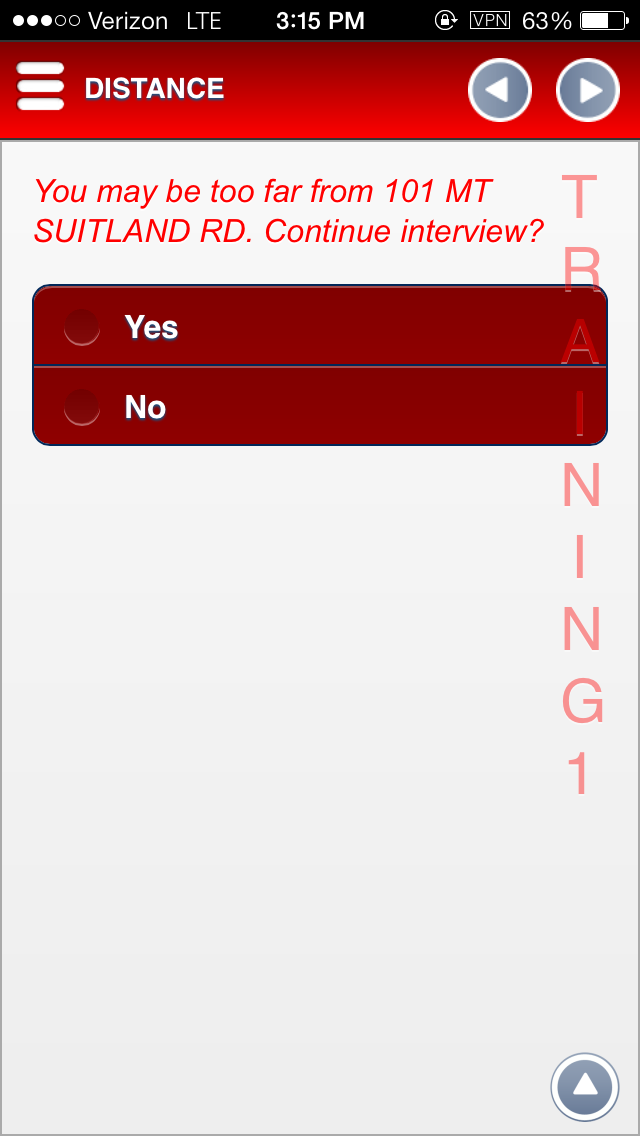 Warn the user if they are “too far” from the housing unit
User can override
Warn user if they place 6th housing unit within given radius
14
Limitations
Hardware GPS accuracy may not meet Census standards
Need to test for this purpose
GPS has some error
May only be able to detect large discrepancies
15
To Do
Find a way to detect curbstoning clusters in the field
Refine strand length rules
Urban versus rural
Avoid too many false warnings
Test using multi-housing unit structures
16
Thanks!
RJ Marquette
US Census Bureau
rodrick.j.marquette@census.gov
17